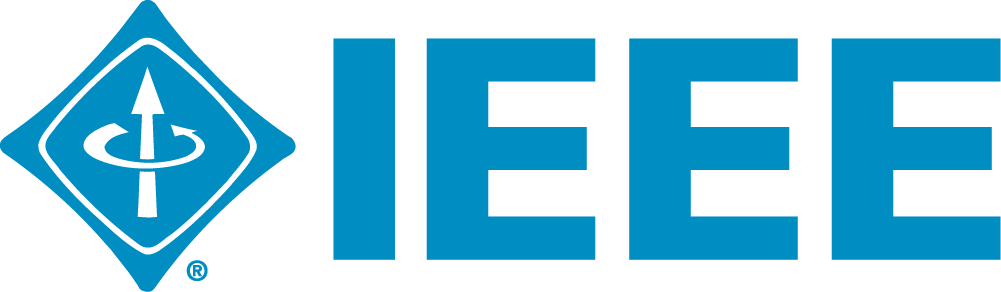 General Meeting
September 12, 2013
Attendance
Pizza
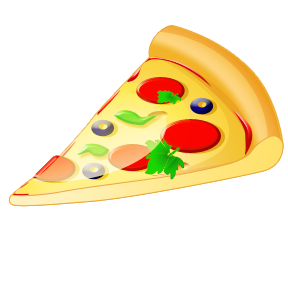 2 pieces per person
What is IEEE?
Professional society for those with technical interests in electrical and computer sciences, engineering and related disciplines:
Computer Science
Information Technology
Physical Sciences
Mathematics
Not CS, EE, or CompE?
Open Organization
What is IEEE?
Over 400,000 members (90,000 students), in more than 160 countries
Publishes 148 transactions, journals and magazines
Sponsors over 1,100 conferences in 73 countries
http://www.ieee.org/index.html
Why get involved?
Get to know…
Your peers
Your professors
Company representatives
Discover possible career paths
Leadership opportunities
Conferences
How to get involved
No formalities, just attend 3 events per Semester and get to know us!
Website: www.ieee.uc.edu
Announcements
Event calendar
Contact info
Meeting slides
IEEE Student Membership
Tutoring!
IEEE Office (810A Rhodes Hall)
Tables/Desks/Whiteboards
Brian Waring (EE) – WF 12 – 1:20			waringbm@mail.uc.edu
Shawn Razek (EE) – TR 11 – 12:30			razeksk@mail.uc.edu
Aaron Delong (EE) – T 12 – 2, R 12 – 4			delongam@mail.uc.edu
Adam Wilford (CompE) – MWF after 10, R after 2	wilforaf@mail.uc.edu
Cameron Tolliver (EE) – MF 11 – 1, TR 11 – 12		tollivca@mail.uc.edu
Upcoming events
S3 Ventures, Brian Smith UC Alum
September 24th @ 7pm
755 Baldwin
Early Stage Venture firm based out of Austin, Texas
Focused on investing in technology and information technology startups.  
Brian will speak briefly about his experiences as an EE
Recruiting and information to follow
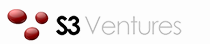 Proctor & Gamble
October 2 @ 5:45pm
544 Baldwin (This room)
Guest speaker: Proctor & Gamble
Bring your resume, dress appropriately 
Invite friends, fellow classmates from all disciplines (other engineering, marketing, finance, etc.)
Pizza
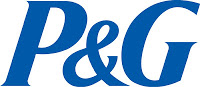 Other General Meeting Speakers
Leoni: October 10th, 2013
IEEE Section Meeting: October 24, 2013
IEEE Cincinnati Section Coming to UC
IEEE UC to Host
Speaker TBD
Great Networking Opportunity
HKN/BMES/IEEE TGIF
September 27th @ 5:00pm – 7:00pm
Brass Tap @ U-Loop
Over 21: $5 all you care to drink (Stella)
Under 21: Free soda
Co-Sponsoring with: ACM, BMES
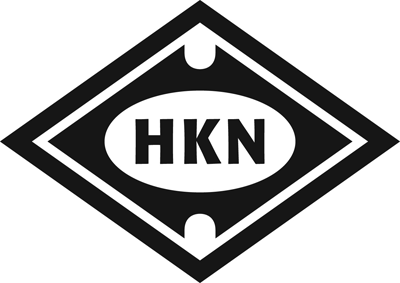 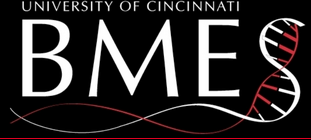 UC Career Fair
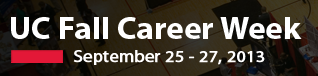 Wednesday – College of Business
Thursday – Technical Career Fair (Us)
Friday – Interviews

List of Companies:
http://tribunal.uc.edu/careerfair/students.php?sub=companies&ref=prepare
Guest presentation by:
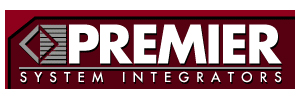